Муниципальное бюджетное дошкольное образовательное учреждение детский сад комбинированного вида № 21 посёлка Октябрьского муниципального образования Ленинградский район
ЛЕПБУК
Подготовила:        воспитатель группы     
              компенсирующей направленности
«СОЛНЫШКО» 
                                Богдан Марина Владимировна
Согласно новым требованиям и целям обучения, которые обозначены в ФГОС ДО, воспитателям детского сада необходимо искать и внедрять в практику своей работы новые интерактивные и более эффективные методические средства и приемы, которые способствуют повышению познавательной активности дошкольников. 
      К ним смело можно отнести лэпбук
Что такое «лэпбук»?
«Лэпбук» - это самодельная интерактивная  тематическая папка с кармашками, окошками, дверками, подвижными деталями, вставками, в которой находится систематизированный материал
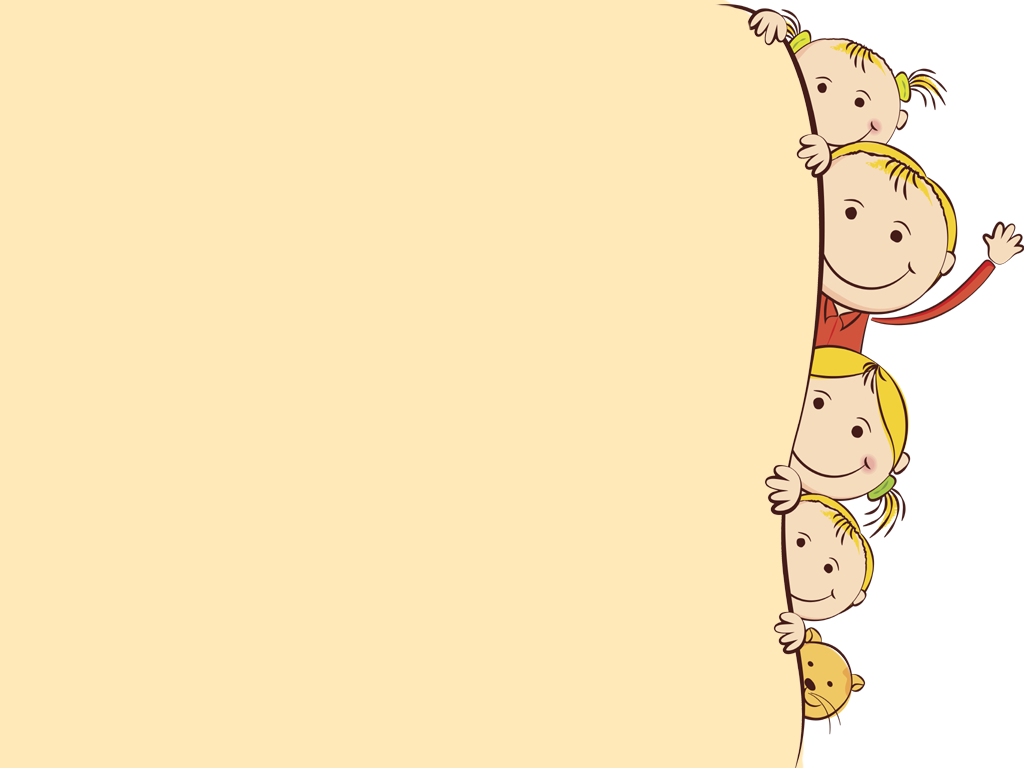 «Лэпбукинг» - американская технология. Термин «лэпбук» был впервые введен мамой и писательницей  Тэмми Дюби, которая
использовала в домашнем обучении своих детей данное средство. Она назвала ее так, потому, что весь лэпбук  умещается на коленях ребенка. 
Он так и переводится «книга на коленях»  (lap –колени, book- книга).
Татьяна Пироженко - автор познавательных книг для детей, автор популярного блога «Это интересно!».
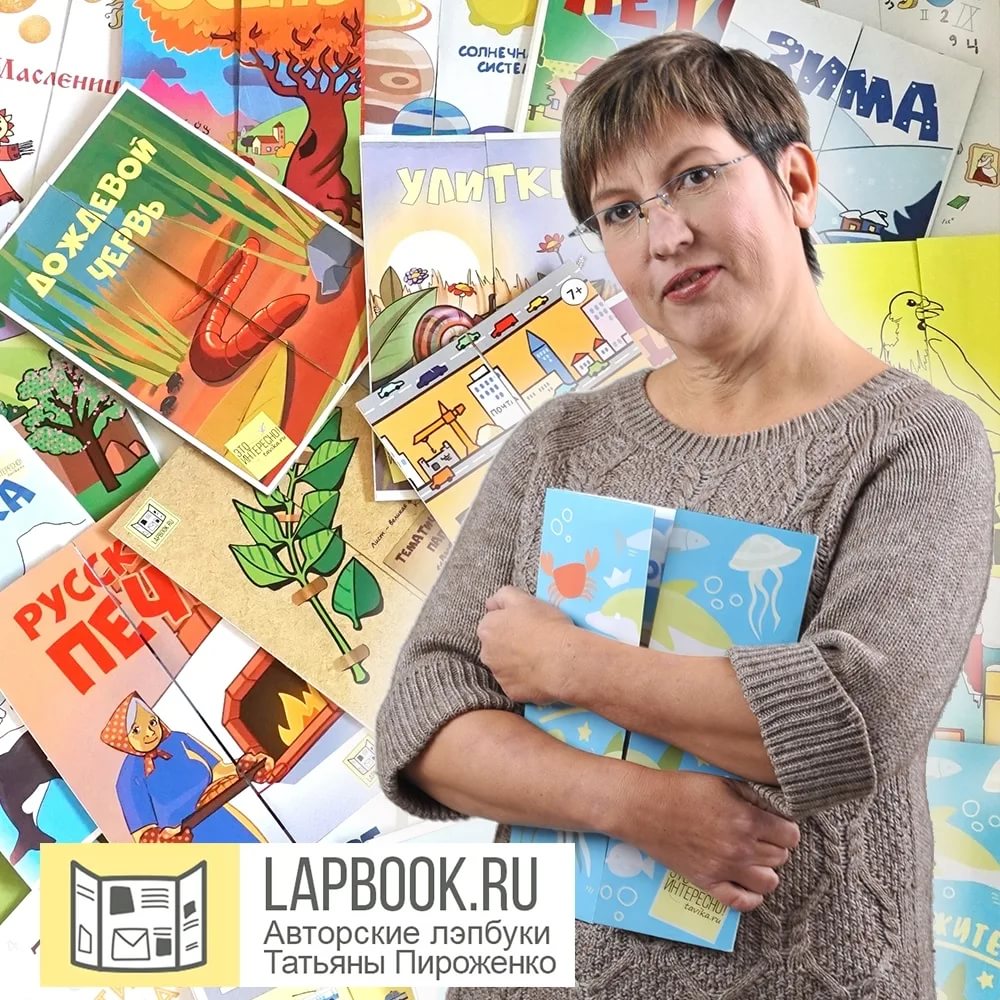 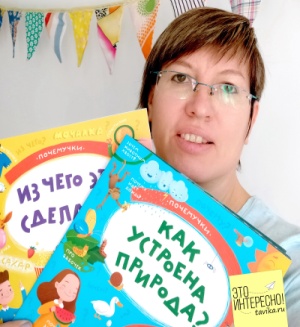 Зачем воспитателю использовать лэпбук в работе?
Лэпбук помогает организовать информацию по изучаемой теме и лучше систематизировать материал, сделать его понятным и доступным каждому ребенку.
Из чего состоит лэпбук?
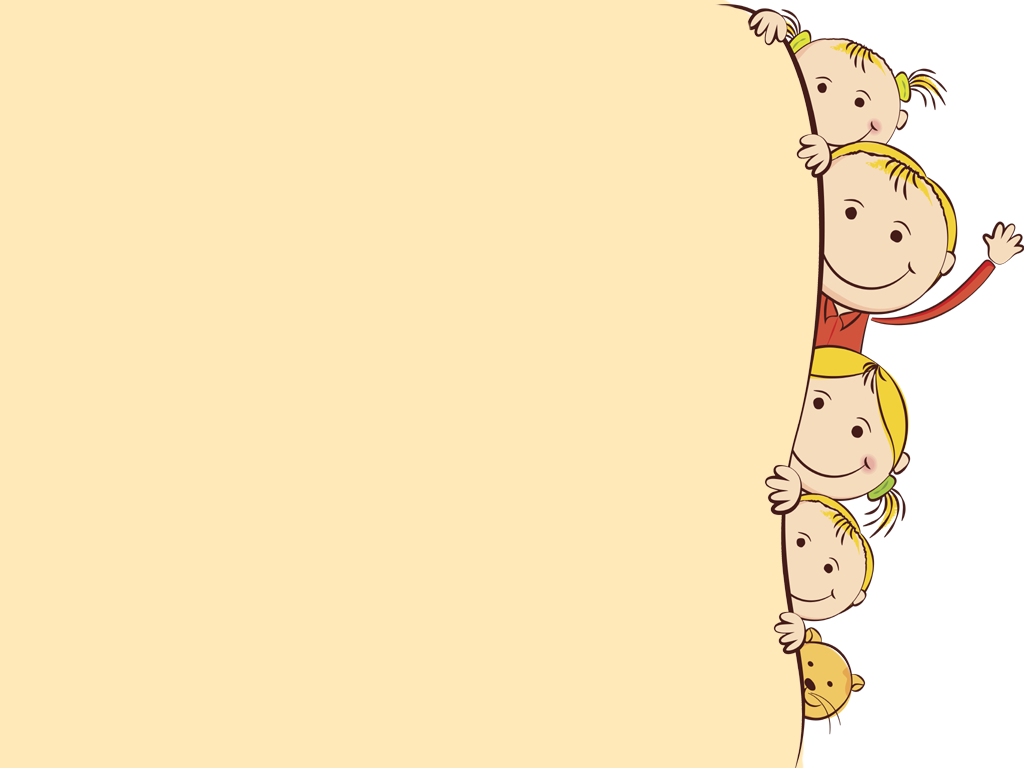 Лэпбук - это папка формата А3, А4, в которую вклеиваются кармашки, книжки-раскладушки, 
    окошки и другие детали с наглядной 
     информацией по теме лэпбука: от интересных
     игр до лексики и большого количества 
     интересно поданной информации.
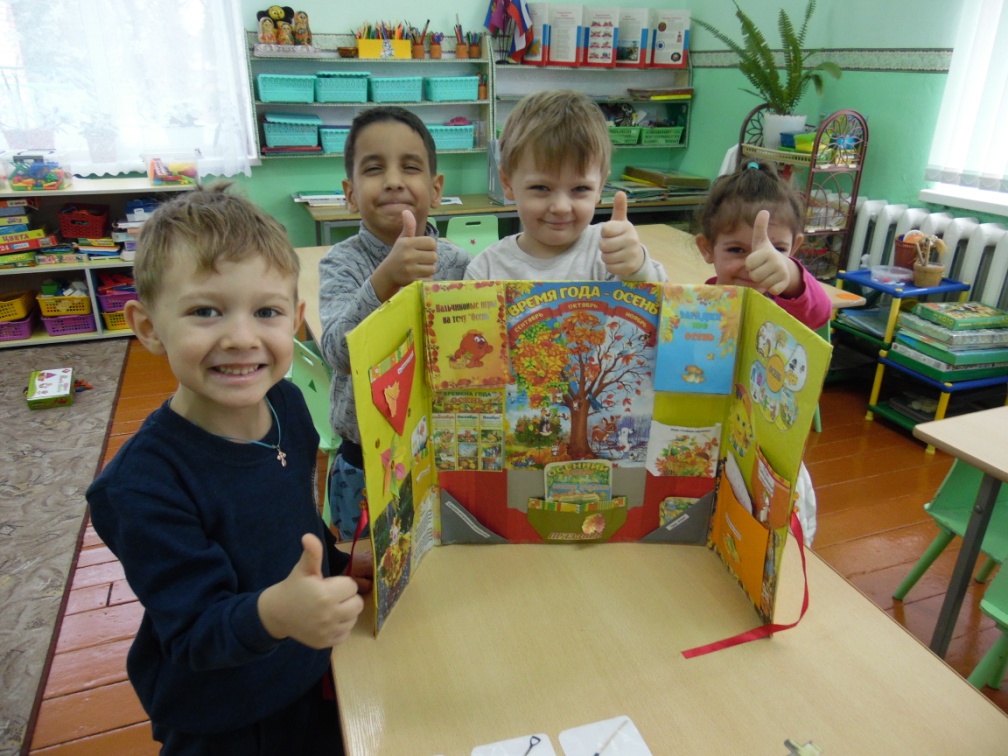 Преимущества использования лэпбуков:
ребенок  самостоятельно  ищет нужную информацию;
структурирует большой объем данных;
побуждается интерес  к познавательному развитию;
взрослые включаются в совместную деятельность; 
развивается  креативность и творческое мышление;
это простой способ запоминания;
объединяет людей для увлекательного занятия.
Разновидности лепбуков
Существуют разновидности тематических папок в зависимости от назначения:        тематические,   игровые,   праздничные, автобиографические (отчет о каком-то важном событии в жизни ребенка: путешествии, дне рождения и т.д.)
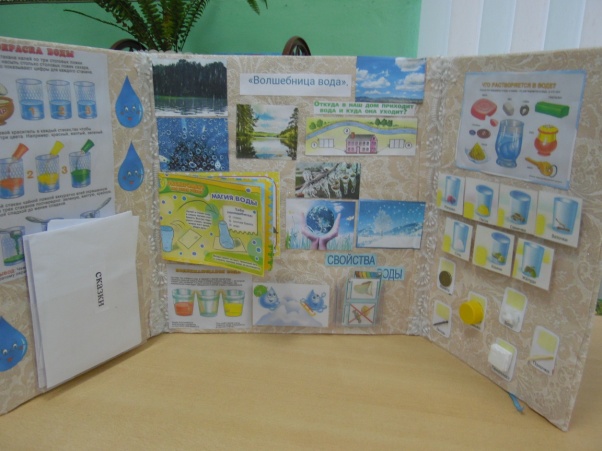 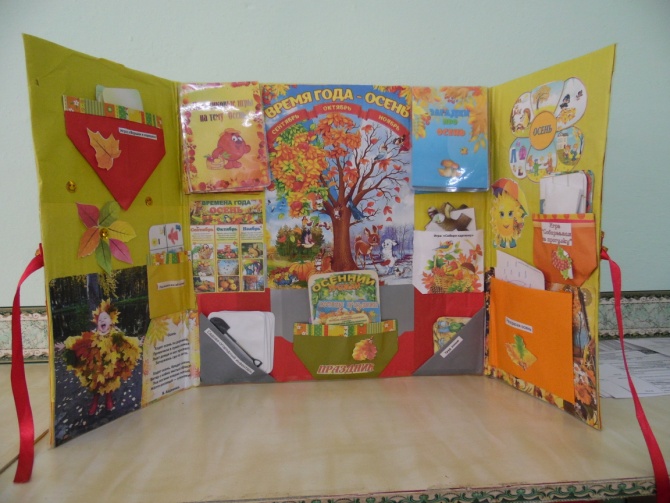 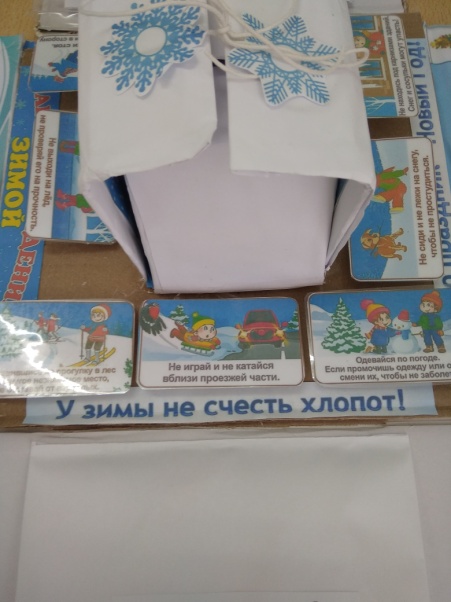 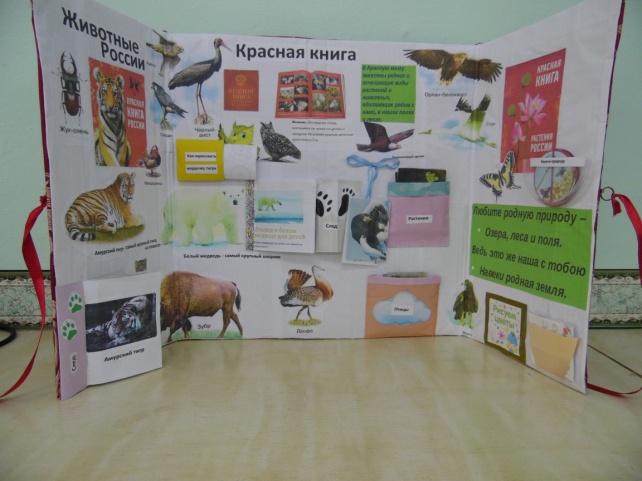 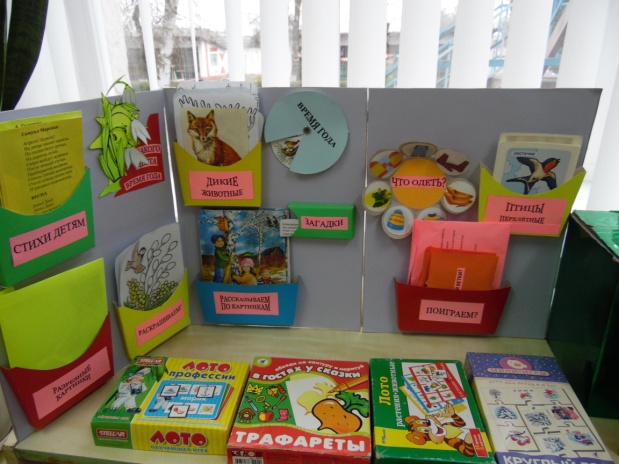 Праздничный  лепбук «Зима»
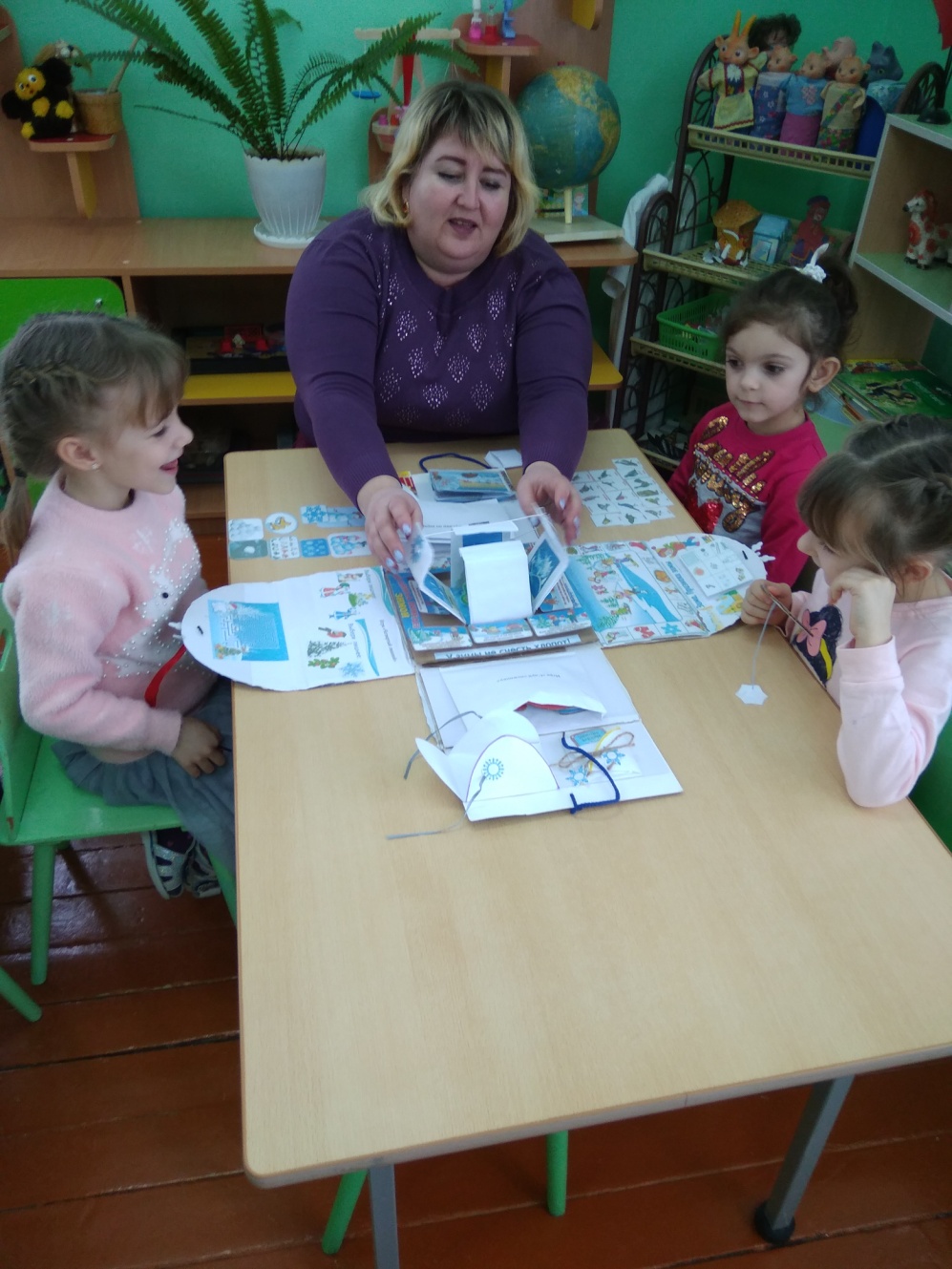 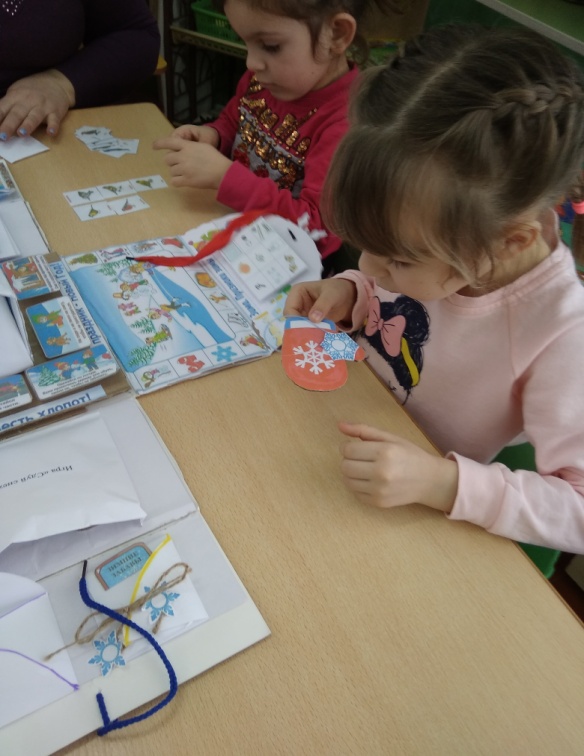 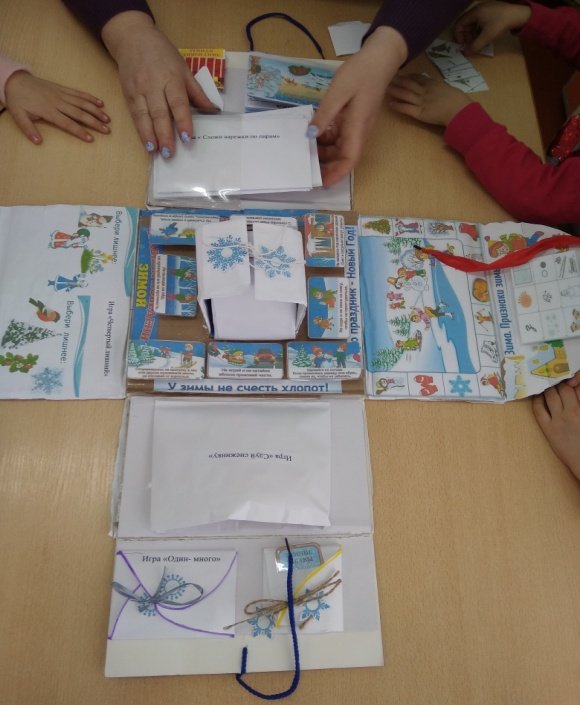 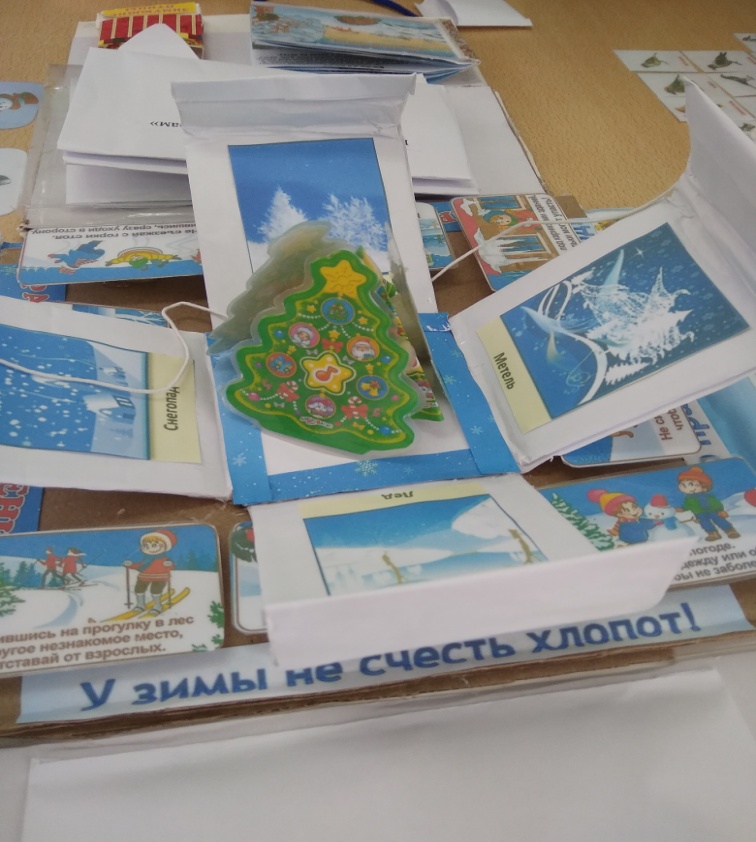 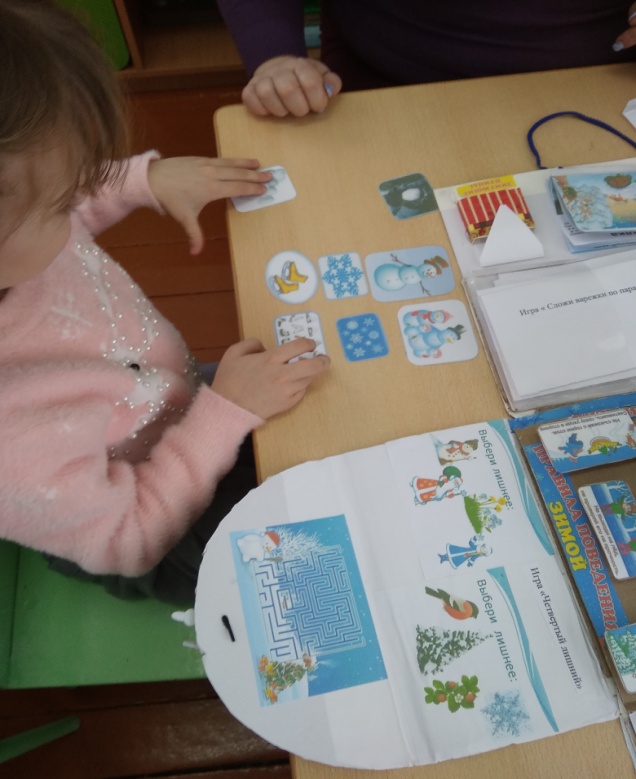 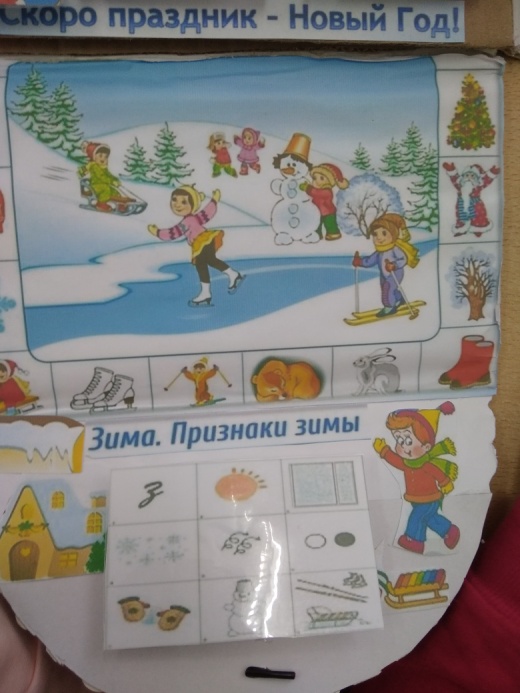 Тематический лепбук «Красная книга»
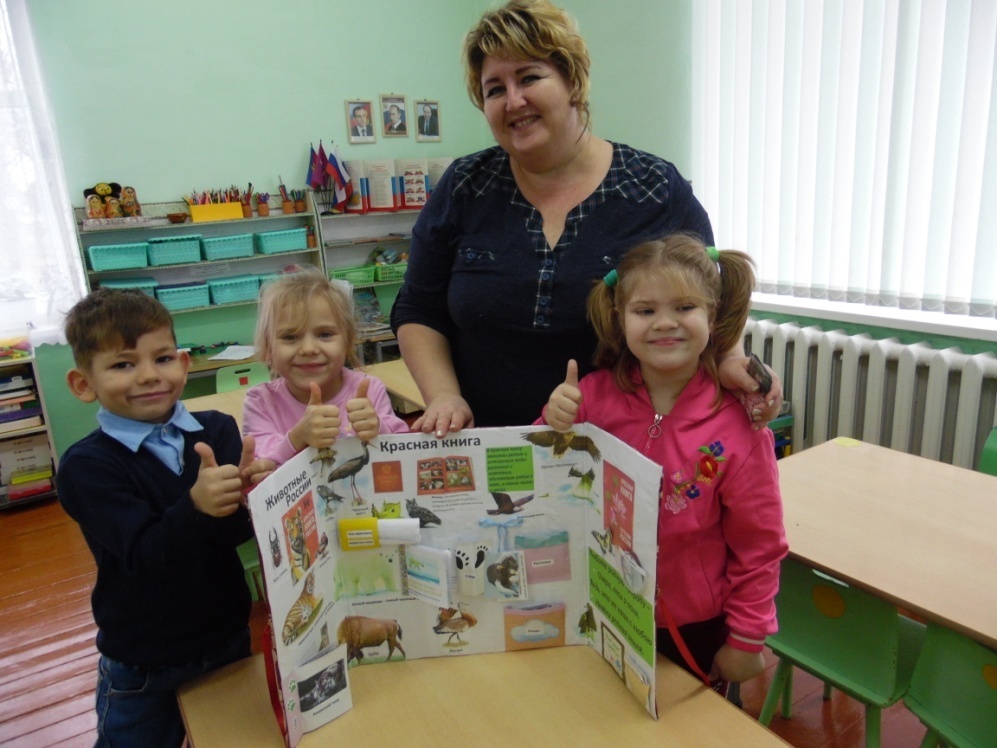 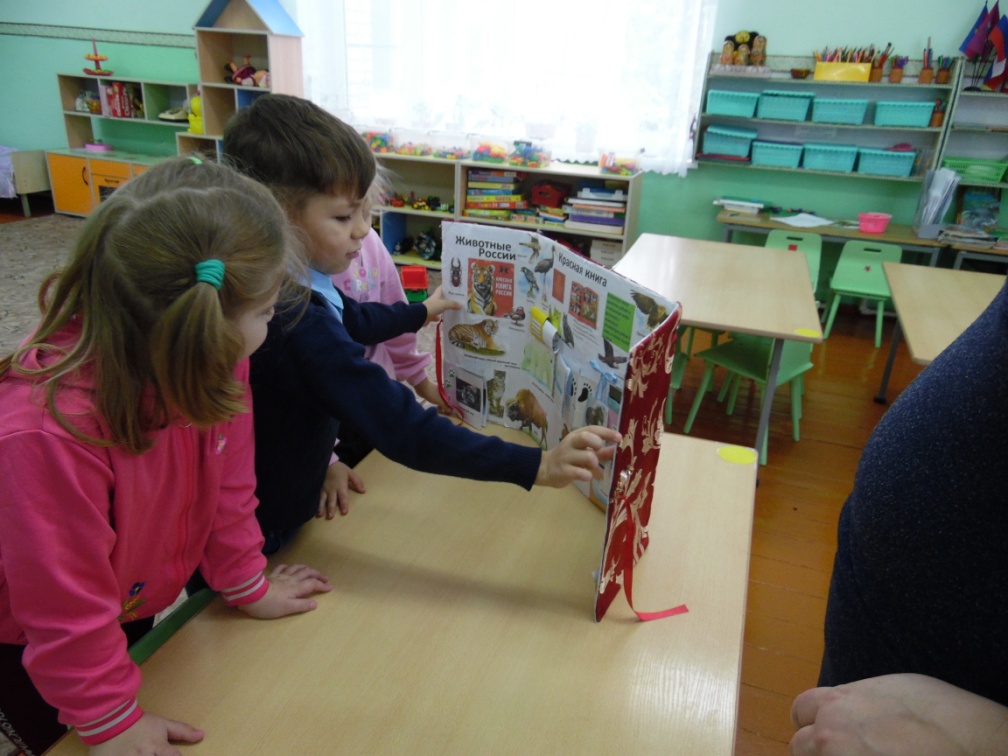 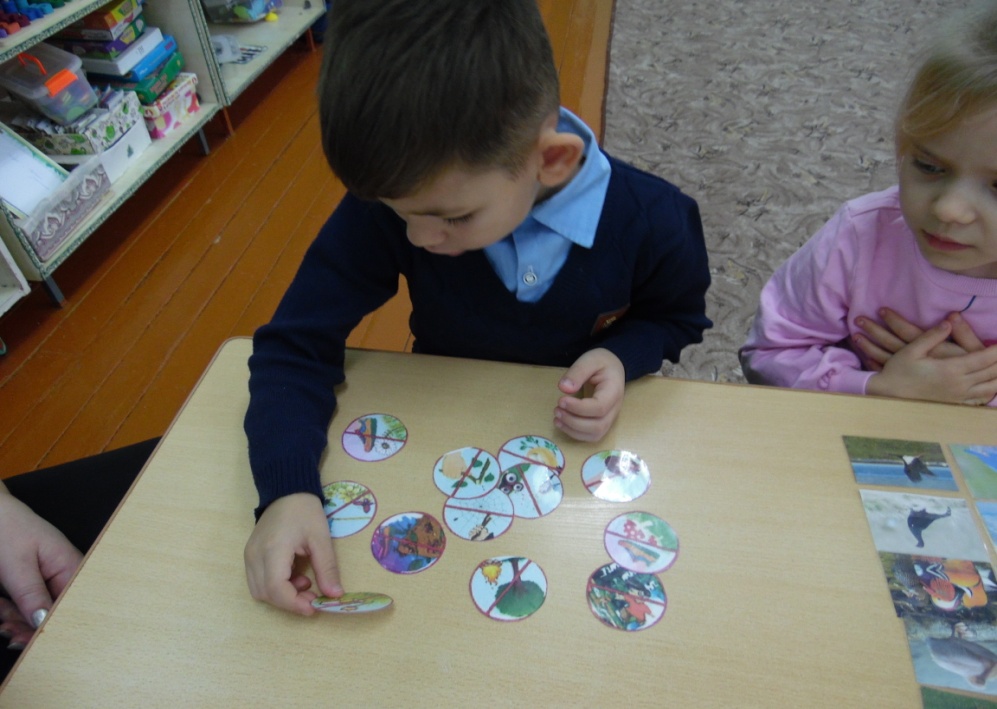 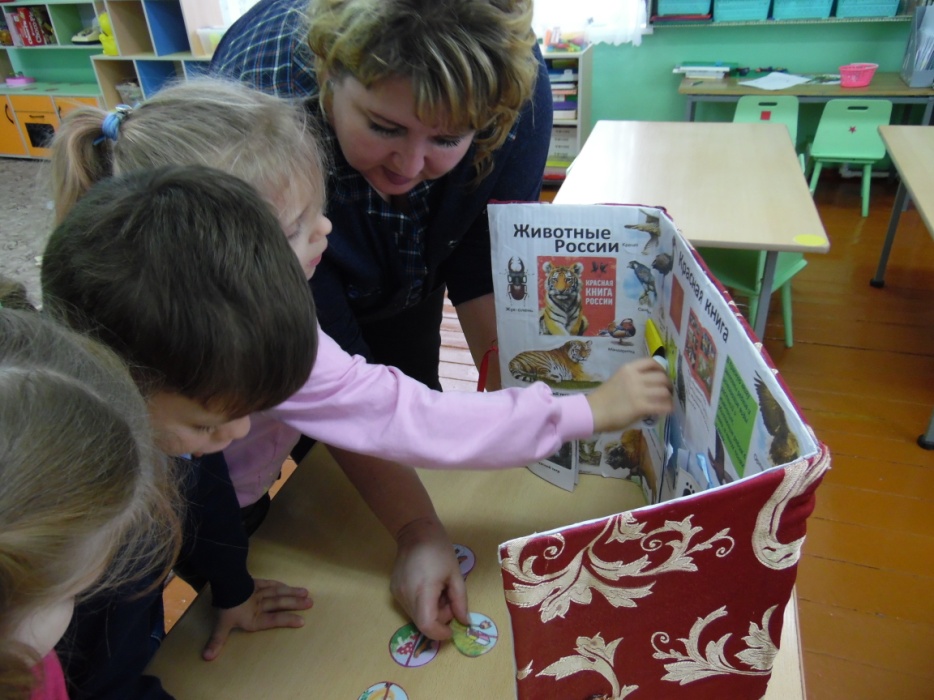 Тематический лепбук «Осень»
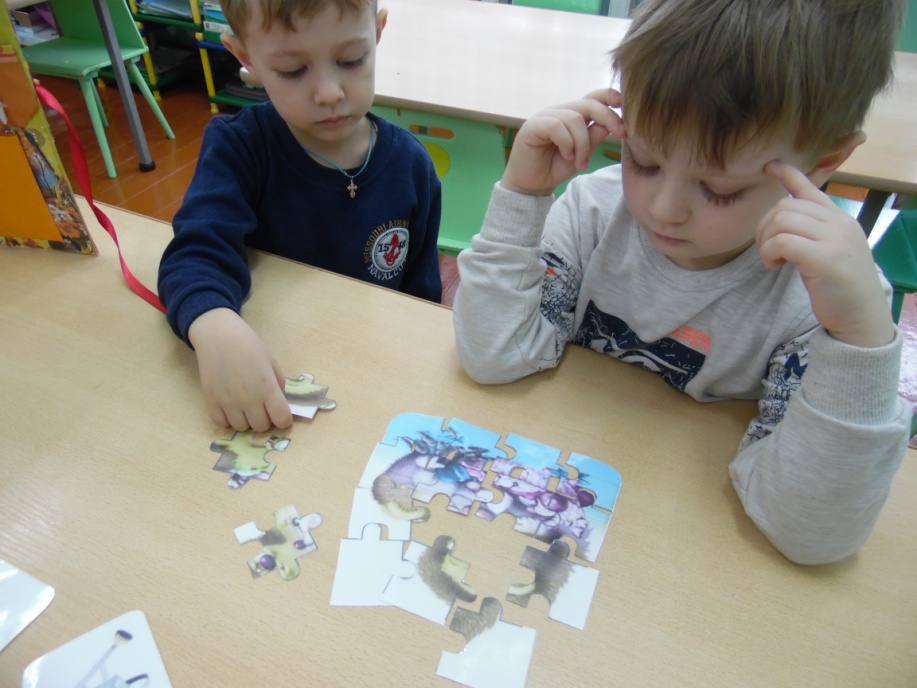 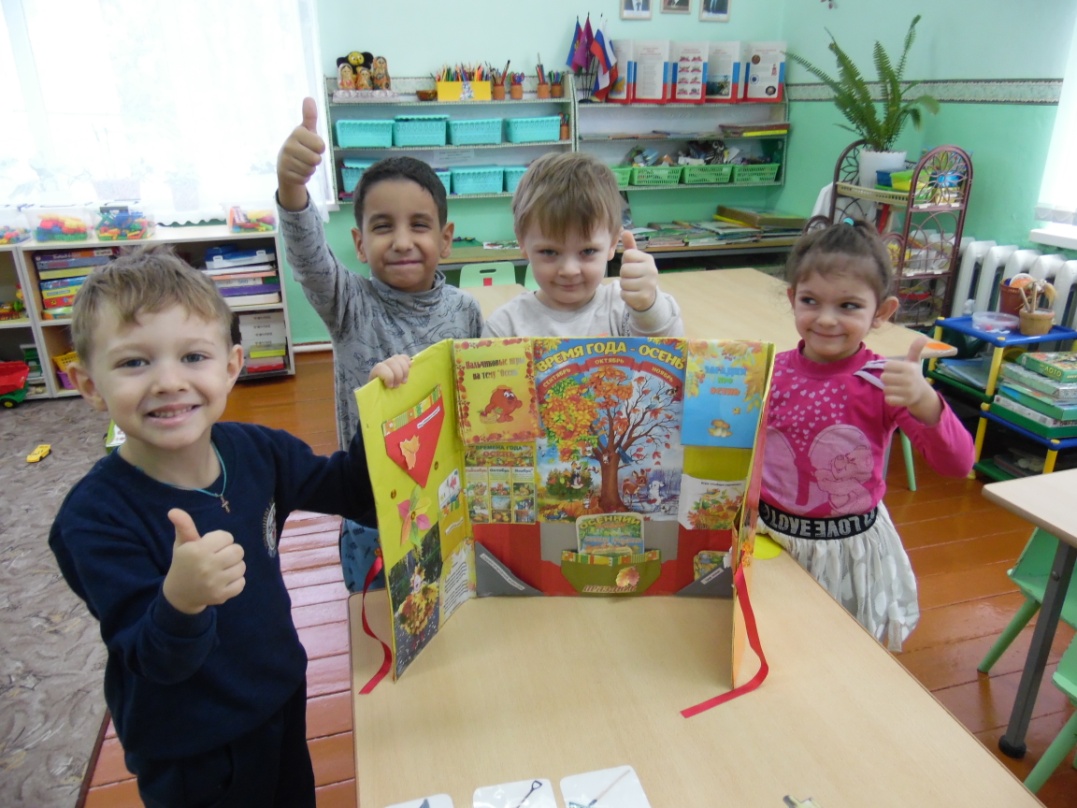 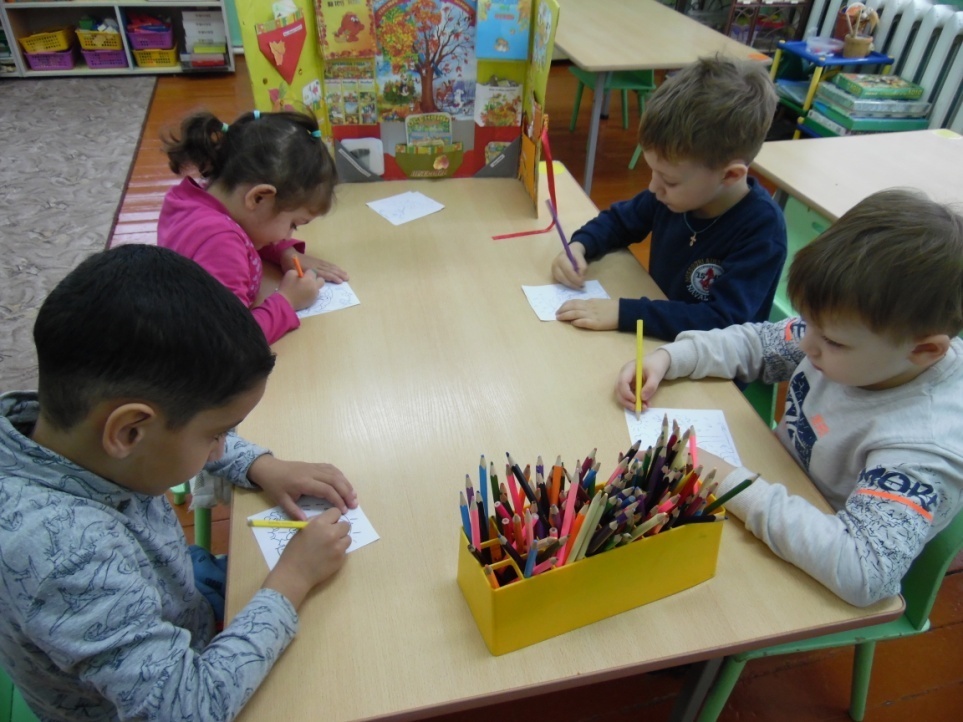 Лепбук по познавательному развитию «Волшебница водица»
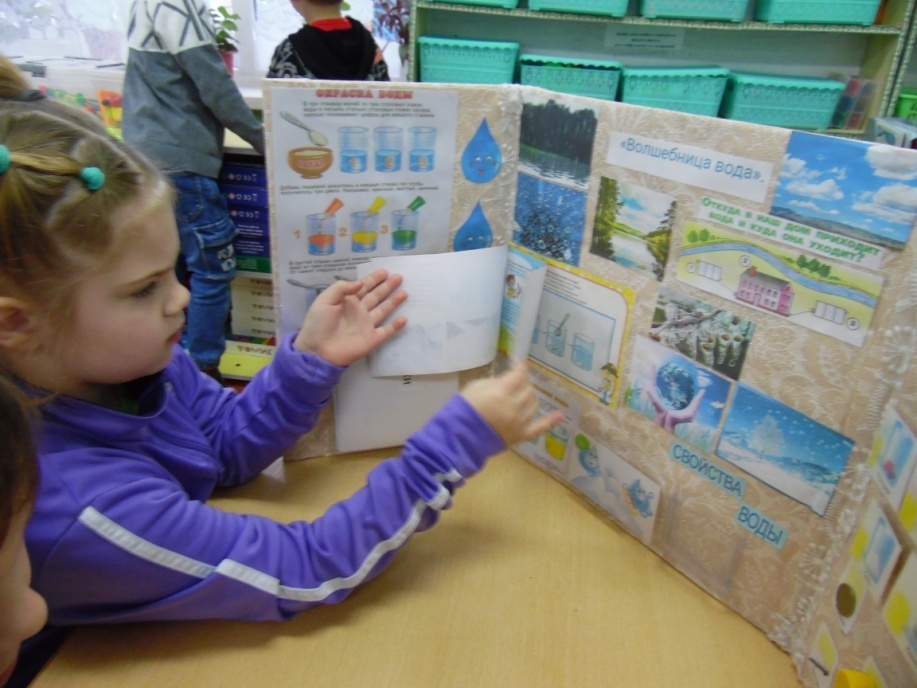 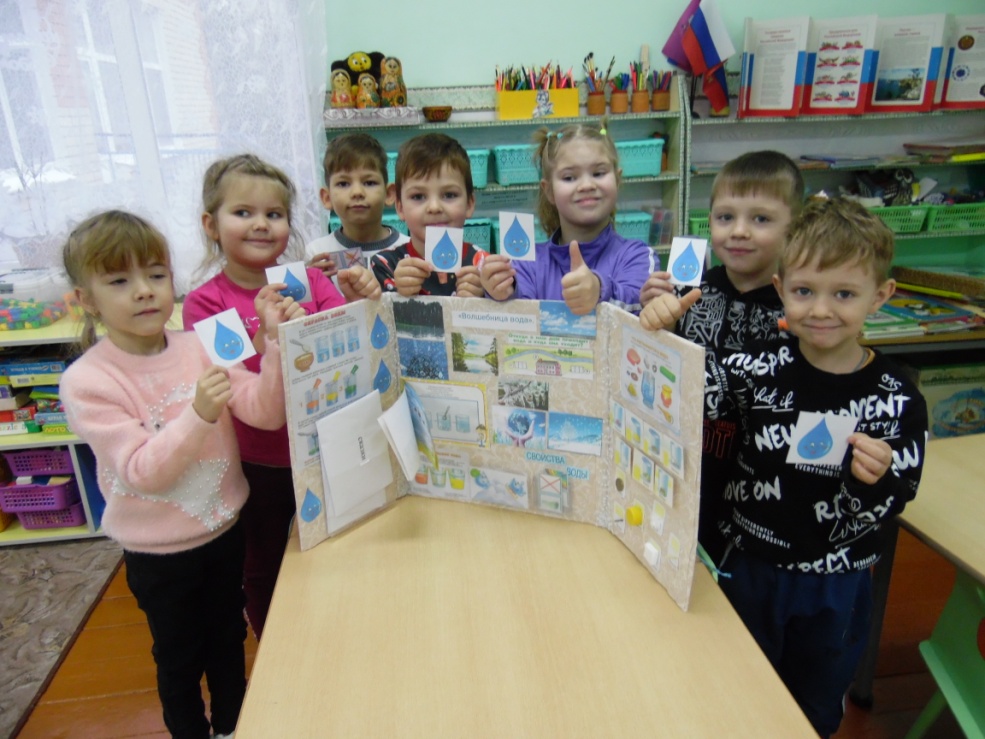 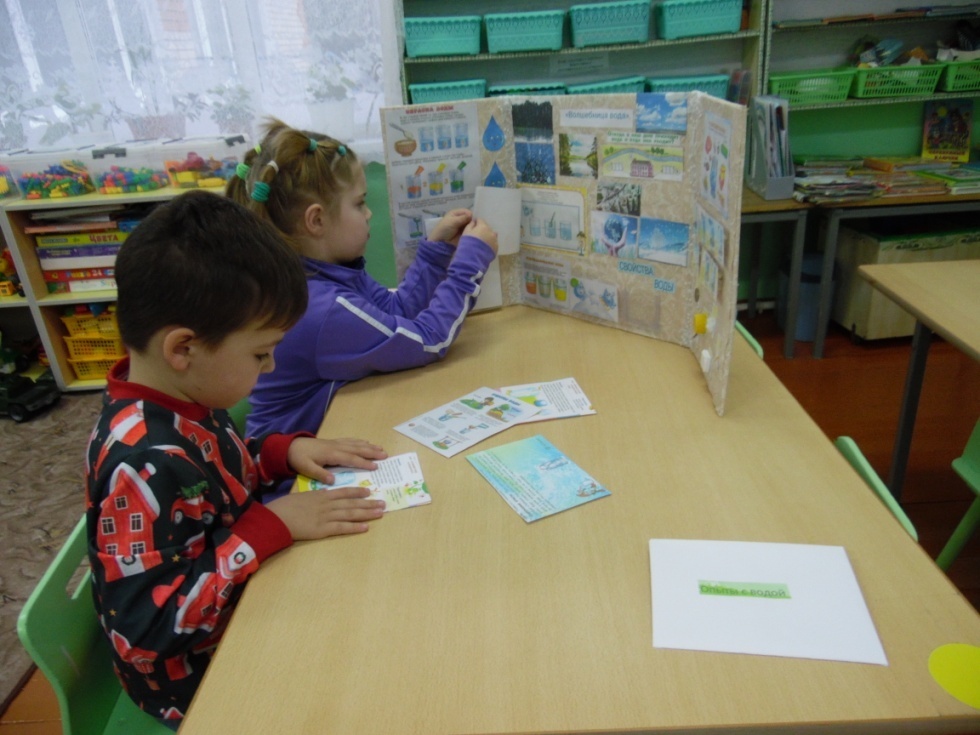 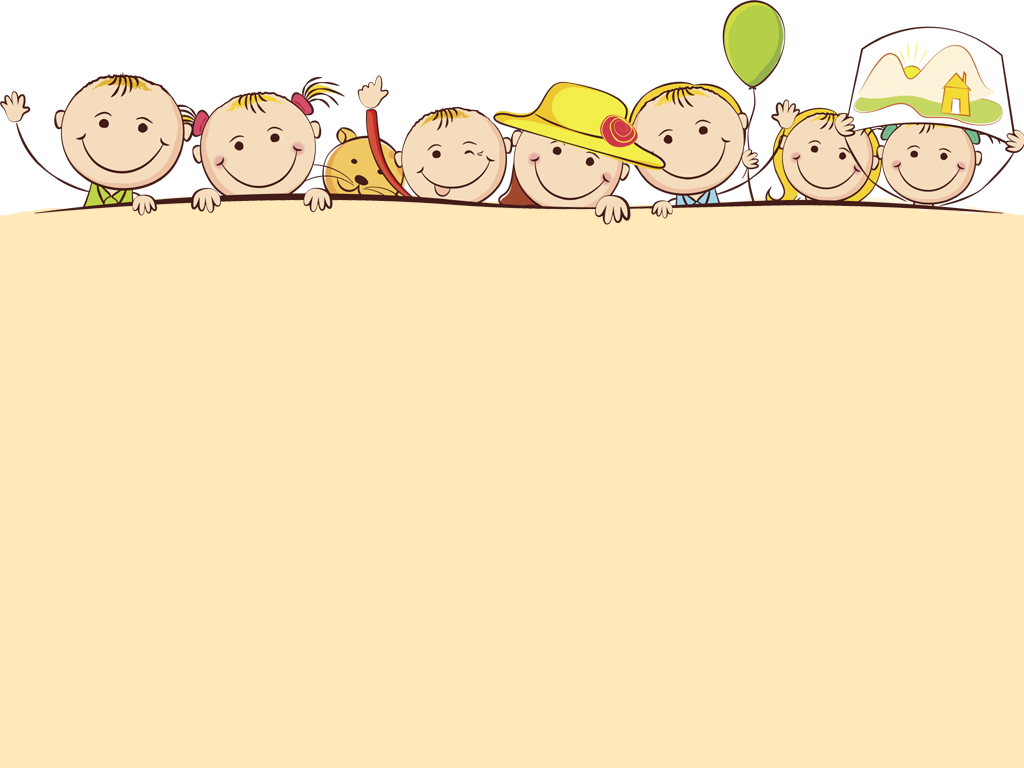 Лэпбук – итоговый результат совместной работы с детьми по той или иной теме. Его изготовлению должны предшествовать тематические занятия и игры, обсуждение и обговаривание сложных вопросов, выполнение заданий. Только в этом случае  тематическая папка, действительно, выполнит свою роль, как закрепляющего, систематизирующего дидактического и игрового пособия.